MOOCs: evolución y situación actualRicardo Mercado del Collado
Primera Jornada de Innovación en Educación Superior
Centro de Investigación e Innovación en Educación
Universidad Veracruzana

Xalapa, febrero, 2020
MOOCs
Tendencia global más de 110 millones de estudiantes
Innovación reciente, rápida evolución
Desarrollo de software, capacidad de almacenamiento, teorías de aprendizaje innovadoras, algoritmos
Distribuir conocimiento y oportunidades de aprendizaje en el mundo
MOOCs no han cambiado radicalmente el panorama de la educación superior
Pero sí han contribuido al aprendizaje por vida y mejorar la preparación de millones de personas
MOOCs en la sociedad del conocimiento
Necesidad de aumentar la matrícula de educación de educación superior
El trabajador del conocimiento para empleos inexistentes y tecnologías por inventar
Objetivo 4 de desarrollo sostenible de Naciones Unidas: Asegurar una educación de calidad, inclusiva y equitativa que promueva oportunidades de aprendizaje a lo largo de la vida para todos
Usar tecnología como palanca
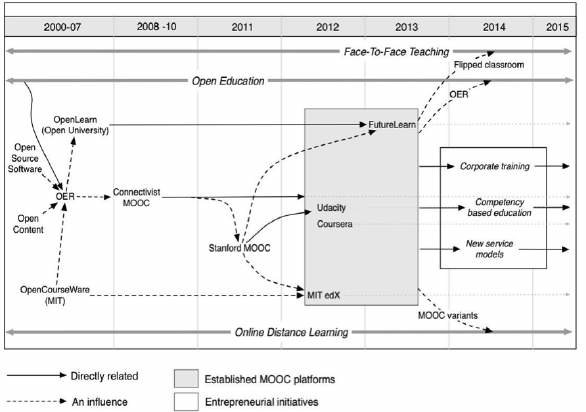 Cambios recientes
Modelo de negocios: Gratis, de cobro, freemium, para obtener crédito académico
Diseño Instruccional: cMOOCs, xMOOCs, NOOCs, basado en competencias, Storytelling, Insignias
Interacción entre participantes: Coursera, FutureLearn, Consorcio europeo de MOOCs
Los MOOCs han demostrado ser una herramienta poderosa para ampliar la educación superior y las oportunidades de aprendizaje
Matrícula de educación superior
Crecimiento mundial sostenido
2000 = 100 millones
2014 = 207 millones (UNESCO, 2017)
Incremento en tasas bruta de cobertura en ese periodo: 19% to 34% 
Grandes diferencias. Región de Sub-Sahara 8%, Europa and N. América 75%
Cobertura en México 38.4%, 39%?
América latina 48%, OECD 72.8%
Indispensable aumentar matricula de educación superior en México 
Cuarta revolución industrial y 17 ODS
Más instituciones presenciales no serán suficientes
Perspectivas regionales, nacionales e institucionales: Europa
European MOOC Consortium: FutureLearn, FUN, OpenupEd, MiriadaX and EduOpen
5 redes, 280 instituciones, 1000 cursos, 15 millones de estudiantes
Marco de Microcredenciales, bloques acumulables para lograr mayores cualificaciones reconocidos entre países e instituciones
Idiomas: Inglés, Francés, Español e Italiano, alineados con objetivo 4 ODS
Proyecto Moonlite, uso de MOOCs para refugiados, migrantes y estudiantes
Perspectivas regionales, nacionales e institucionales: Noruega
Decreto Real, Comisión creada en 2013
Mandato: Examinar posibilidades y retos de MOOCs 
Seis medidas específicas hechas al gobierno 
Apoyo económico anual para cada una 
Entre ellas: acceso a plataformas en Noruego y Sami, apoyo central para desarrollo de MOOCs, fondos públicos para iniciativas de colaboración
Perspectivas regionales, nacionales e institucionales: África
Programa MOOCs para Africa y países emergentes 
Lidereado por la Ecole Polytechnic Federal de Laussane
Red de 11 universidades de la región del Sub-Sahara
48 MOOCs
200,000 students
Nuevo modelo híbrido MOOCs, cara a cara, exámenes, trabajo con empleadores
MOOCs para el desarrollo del Commonwealth of Learning, ODS
Perspectivas regionales, nacionales e institucionales: Asia Pacifico
Foro ministerial de Asia Pacífico sobre TIC en educación 2017 Seúl, República de Corea
Impulso al potencial pleno de las TIC alineado al ODS 4 
Áreas prioritarias: Media superior, nivel universitario, calidad, inclusión y evaluación 
Seminario Regional 2018 sobre MOOCs para educación superior. 20 países, más de 100 expertos
Prácticas comunes entre regiones
Apoyo expansión educación superior y mayores oportunidades de aprendizaje
Identificar y usar TIC y MOOCs como palanca
Asignar recursos públicos
Promover cooperación y colaboración regional, nacional e institucional
Políticas públicas en México para expandir educación superior
Equidad en acceso 
Enmienda constitucional para educación inicial y superior
Programa de no rechazados 25,000 estudiantes
Debate público exámenes de admisión
100 nuevas Universidades Benito Juárez para el Bienestar, cerca de 300,000 estudiantes para 2024
Preocupación reciente sobre su situación
Sistema universitario no escolarizado en México
Sistema escolarizado= Presencial, cara a cara
No escolarizado= Abierto, a Distancia, Virtual
En sistema no escolarizado operan programas sabatinos, presenciales, SEA (UV), UPAV
14% matrícula de educación superior en sistema no escolarizado
Instituciones particulares representan 81% matrícula no escolarizada
UnADM (Virtual), 51,000
Universidades virtuales en Veracruz, Michoacán, Estado de México, Guanajuato y Jalisco. Muchas IES públicas ofrecen programas de licenciatura y maestría a distancia
Producción de MOOCs en México= UNAM, Tec de Monterrey, México X (70 universidades y organizaciones)
Perspectiva mexicana sobre el uso de  MOOCs para expandir educación superior y avanzar en los ODS
No obstante uso extendido mundialmente de TIC y MOOCs
En México no hay referencia de TIC y MOOCs en documentos oficiales
Ni apoyo a UnADM, ni a las IES virtuales o a los programas a distancia de IES
Reducción de presupuesto a México X
Despido de personal más capacitado
Cero información de préstamo del Banco Mundial de 130 M dólares para producir recursos digitales 
Escasa referencia de MOOCs (dos veces) en el documento de ANUIES Visión y Acción 2030
Perspectiva mexicana sobre el uso de  MOOCs para expandir educación superior y avanzar en los ODS
Prácticas comunes: Apoyo político, uso de tecnología, asignación de recursos y apoyo a cooperación y colaboración
México apoya aumento de matrícula mediante nuevas instituciones presenciales 
No hay referencia a MOOCs, ICT, recursos públicos, y promoción a la cooperación y colaboración
Las políticas públicas de México no están alineadas con las prácticas comunes mundiales 
Escasa referencia a la importancia de los MOOCs en documentos de ANUIES, SEP y UDUAL (ECESELI)
Por fortuna hay cierto avance…..
IES y organizaciones gubernamentales toman el liderazgo
México X mantiene actividad con 70 organizaciones, 2.5 millones de estudiantes
Muchos MOOCs dirigidos a ODS
Instituto Nacional de las Mujeres, Protocolo de Acoso y hostigamiento sexual
CENAPRED Atención psicológica de emergencia en caso de temblores
México requiere una estrategia nacional para participar en la educación abierta mundial. Los MOOCs como Bien Común
Por fortuna hay cierto avance…..
Mercado, R. (Coord.) (2018). Cursos Masivos Abiertos en Línea (MOOCs): El caso de México. Serie editorial Háblame de TIC. 

https://www.uv.mx/blogs/brechadigital/files/2018/12/hdt6.pdf
Gracias

Ricardo Mercado del Collado

rmercado@uv.mx